Prototurkičtina - fonologie
konsonantický inventář
17+1 konsonantů
rekonstruovány dvě fáze: PT1¨> PT
další následné časově špatně určitelné změny






1 nemůže stát na začátku slova
vokalický inventář
8/10 vokálů
kvadrupartitní opozice
vokalická harmonie



absence diftongů
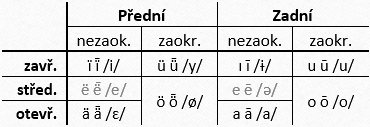 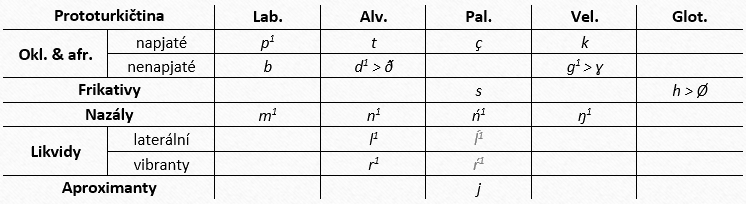 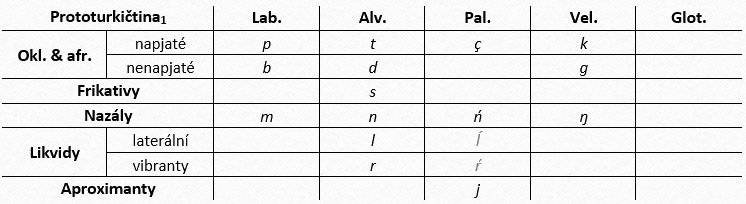 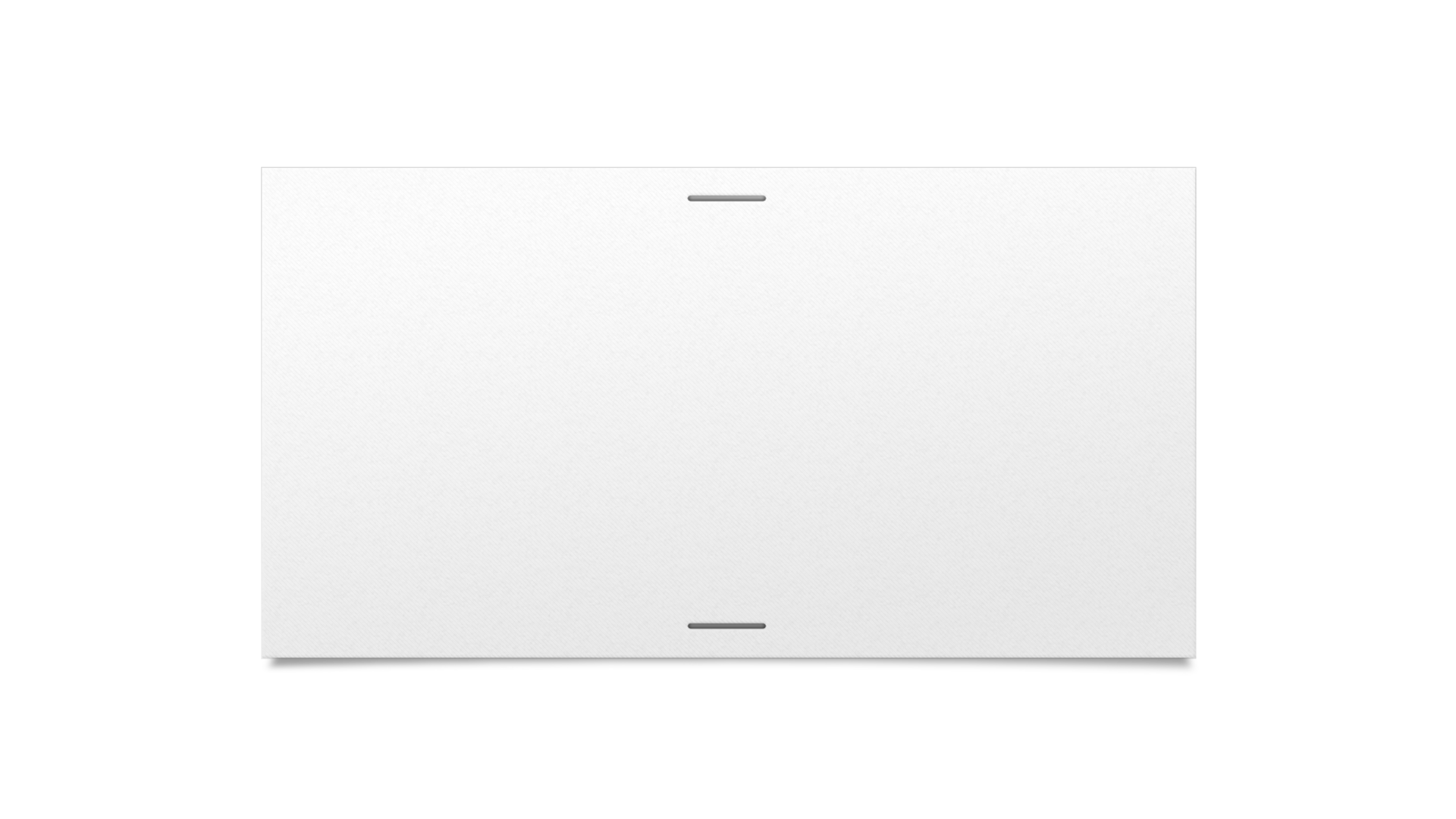 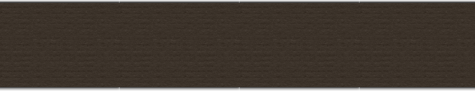 Hláskové response v dnešních turkických jazycích
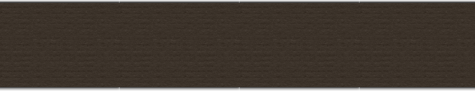 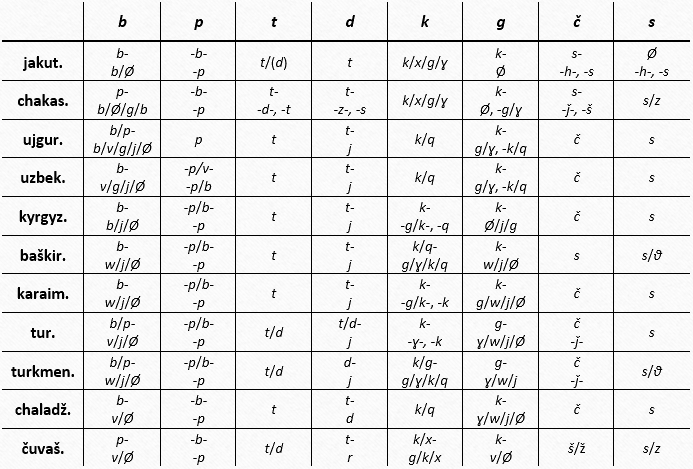 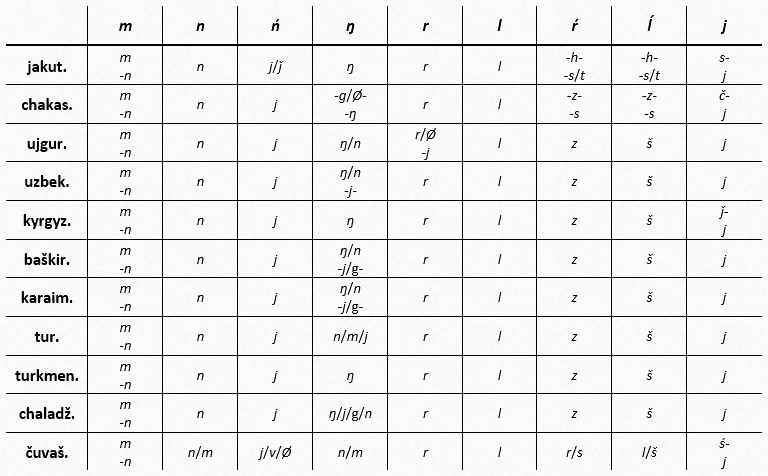 Prototurkičtina - morfologie
verba
4 slovesné rody
negace -ma-, -me-
min. 2 časy/2 způsoby*
osoba*


primárně nejspíše SOV
nomina
absence gramatického rodu
singulár, plurál, duál (?)
8 pádů
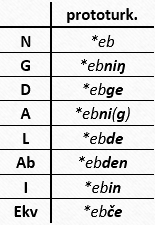 Stará turkičtina
východní dialekt
základ obecněturkických jazyků
doložen od VII. do XIII. století
zhruba 200 nápisů, několik rukopisů
ve fonologickém systému relativně malé množství změn oproti PT
morfologicky komplexnější
západní dialekt
základ oghurských jazyků
užíván od cca V. do XIII. století
několik málo fragmentů; glosy, přejímky
ve fonologickém systému patrná rozsáhlá redukce vokálů
špatně rekonstruovatelná morfologie
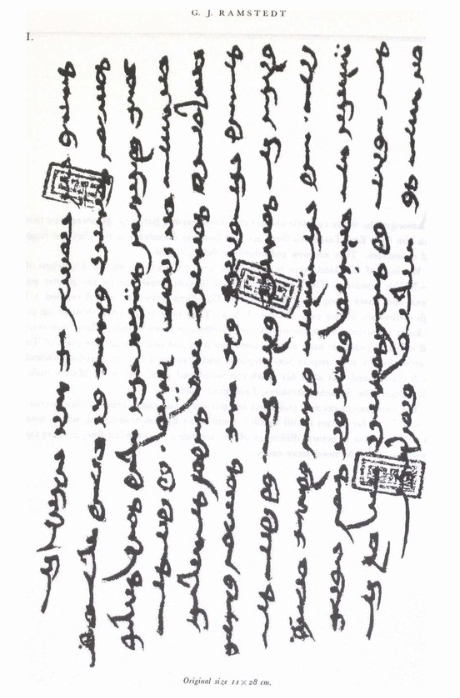 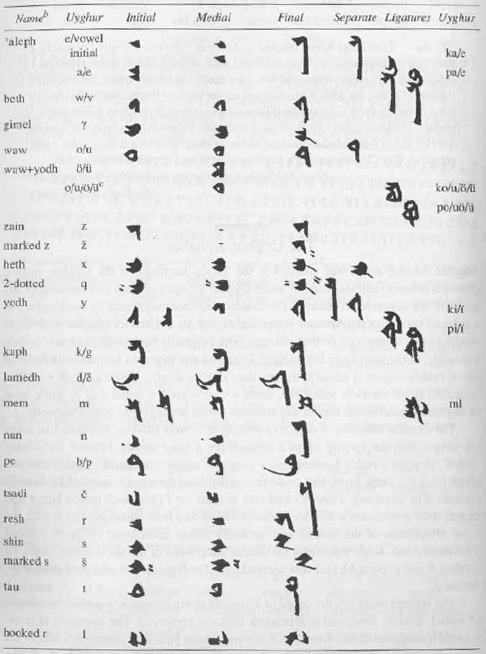 Stará turkická písma
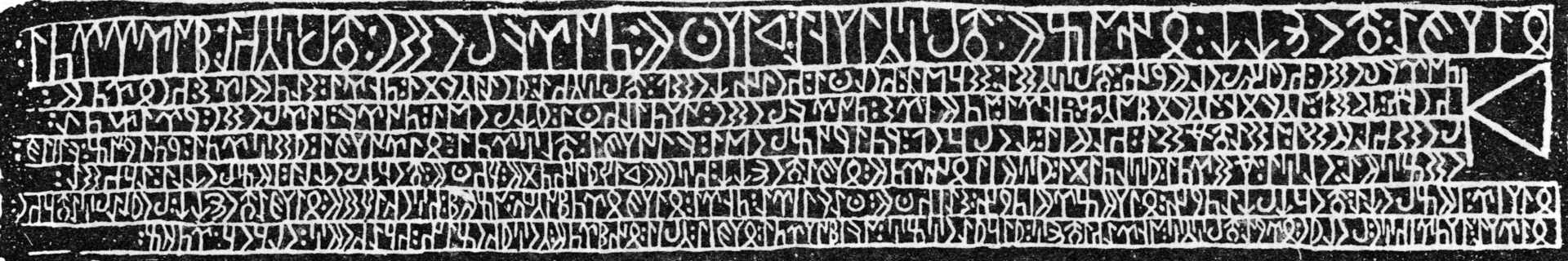 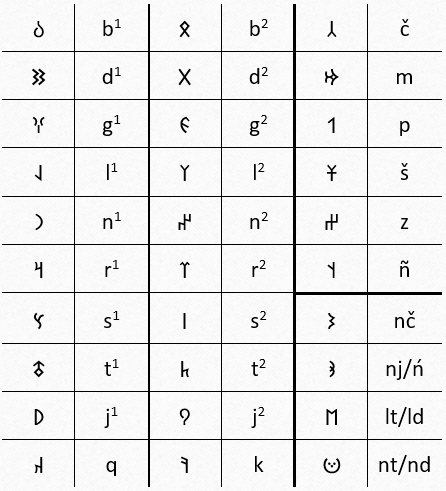 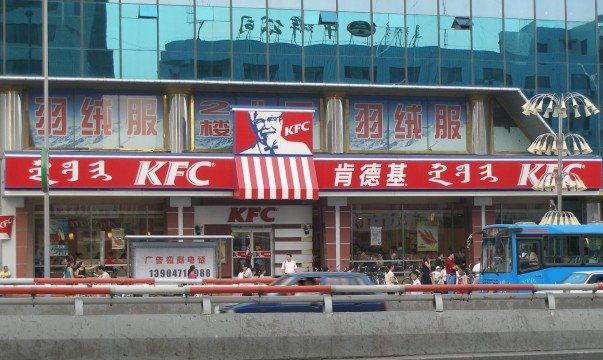 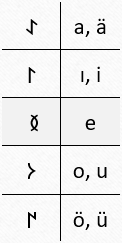 orchonské písmo čili turkické runy
užíváno od VIII. do X. století
semitského původu 
(< písmo sogdské < syrské < aramejské < fénické)
psáno zprava doleva
staroujgurské písmo
užíváno od VIII. do XVII. století
semitského původu 
(< písmo sogdské < syrské < aramejské < fénické)
psáno vertikálně ve sloupcích řazených zleva doprava
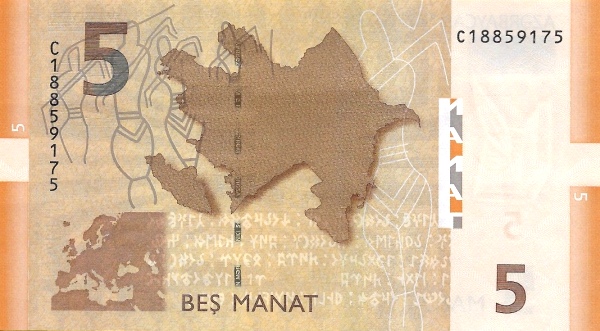